Eugene Robert La RoqueRear Admiral U.S. navy
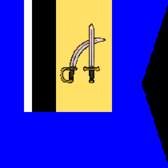 1918 - 2016
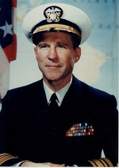 Admiral La Rocque
Founded the Center for Defense Information in 1971 

La Rocque was born in Kankakee, Illinois in 1918 and began his naval service in 1940. When the attack on Pearl Harbor was carried out, he was serving on the USS Macdonough

He participated in 13 major battles in World War II and worked for seven years in the Strategic Plans Directorate of the Joint Chiefs of Staff. In the Battle of Kwajalein, he was the first man to go ashore in the landings at Roi-Namur.
He retired in 1972, disillusioned over the Vietnam War. La Rocque and his colleagues testified before Congress, frequently appeared in the media, and consulted many national and international political leaders.

In the 1980s, La Rocque founded a weekly public affairs television program, America's Defense Monitor. In 1974, he stated that in his experience, any ship that is capable of carrying nuclear weapons carries nuclear weapons and does not off-load them when they are in foreign ports.
The statement directly conflicted with the Department of Defense's "neither confirm nor deny" (NC/ND) policy regarding such weapons and sparked controversy in Japan, which has had a non-nuclear policy since World War II.

As a Lieutenant Commander, La Rocque was commanding officer of USS Solar, destroyed on April 30, 1946, in an explosion while loading torpex at Naval Ammunition Depot, Earle (now Naval Weapons Station, Earle) in New Jersey. Five enlisted men and one officer were killed with 125 others wounded.
La Rocque died in Washington, D.C. October 2016 at the age of 98.

He joined the Navy in 1940, served in the Pacific theater throughout World War II, and rose to the rank of two-star admiral, or rear admiral upper half.

He irritated many former colleagues with his outspoken criticism of Pentagon practices and what he considered a suicidal nuclear arms race

During the 1960s, he became one of the top strategic planners for the Joint Chiefs of Staff at the Pentagon. In 1968, he was sent to Vietnam to assess the conduct of the war and turned in a critical report questioning the US mission in Indochina.
Admiral La Rocque’s analysis made him persona non grata at the Pentagon — ‘‘It was easier to keep the war going than to say ‘Call it off’ ‘’ — and he was passed over for promotion.

When he retired from the Navy in 1972, he founded the Center for Defense Information, one of the first independent organizations relying on retired military officers to analyze defense policy with a skeptical eye.

Admiral La Rocque, who was later joined by retired Rear Admiral Eugene Carroll, guided the center for more than three decades. The group accepted no contributions from the government or from defense-related companies.
Its widely read newsletter, Defense Monitor, exposed excessive spending by the Pentagon and highlighted various programs and weapon systems that Admiral La Rocque considered wasteful or unnecessary. He pointed out that the military used to manufacture its own weapons rather than rely on profit-motivated contractors.

His views made him one of the favorite military figures of liberal lawmakers on Capitol Hill, and he was a frequent presence on television and in the media. His larger goal, however, was to speak out against the threat of nuclear annihilation. He called for the dissolution of NATO and the Soviet-dominated Warsaw Pact and advocated greater cooperation in science and culture.
Admiral La Rocque’s organization was the first to publish a reliable estimate of the number of nuclear warheads stockpiled by the United States and Soviet Union: 50,000. When he appeared on Soviet television in 1983, saying the administration of President Reagan supported a large US military buildup, the fallout from the defense establishment was immediate.

He was hardly divulging state secrets, but more than 500 retired admirals took out a full-page advertisement in the Washington Times condemning the center and Admiral La Rocque (and misspelling his name in the process).
When Admiral La Rocque was still in uniform, the Navy often sent him to schools, where he spoke of the harsh reality of war, drawing on his experiences in World War II.

Admiral La Rocque was aboard the destroyer USS Macdonough at Pearl Harbor when Japanese airplanes attacked on Dec. 7, 1941. He spent four years aboard ships in the Pacific and took part in many battles, sometimes going ashore with a rifle and sidearm.

After the war, Admiral La Rocque threw away many of his mementos. He wouldn’t watch movies about World War II.
Gene Robert La Rocque was born in Kankakee, Ill. His father, a car dealer who lost his business during the Depression, later ran a furniture store.

Admiral La Rocque studied at the University of Illinois but left to join the Navy shortly before graduating in 1940. He received a bachelor’s degree in 1963 from George Washington University and a master’s degree in international affairs from Georgetown University.

After his service with the Joint Chief of Staffs, Admiral La Rocque was shifted to the Navy’s Pan-American Naval Affairs office, and he spent his final three years in uniform as director of the Inter-American Defense College at Fort McNair.
His first wife, the former Sarah ‘‘Sally’’ Fox, died in 1978 after 32 years of marriage. His second wife, Lili Kerekes Danchik, died in 1994 after 14 years of marriage. He leaves three children from his first marriage, two stepsons, six grandchildren, and a great-grandson.

After founding the Center for Defense Information, Admiral La Rocque learned that his forthright views earned him a spot on one of President Nixon’s enemies lists.
Quotes
I hate it when they say, “He gave his life for his country.” Nobody gives their life for anything. We steal the lives of these kids. We take it away from them. They don’t die for the honor and glory of their country. We kill them. 

I couldn’t find anyone to tell me why the United States was in Vietnam and what it was we were trying to accomplish.
Quotes cont’d
There are, unfortunately, some in the United States who believe that the Soviets are the enemy that we must defeat by war,” he told the New Yorker. “I think the enemy is nuclear war.”

It may be that the phones in my office are tapped, he told the New Yorker. I sincerely hope they are. I’m very anxious to get everything we know to the White House and to Congress, even if it has to be done through wiretaps.
Videos
Admiral Gene La Rocque on The Good War
References
Gene La Rocque. Retrieved from https:// 
          en.wikipedia.org/wiki/Gene_La_Rocque

Admiral Gene La Rocque Quote. Retrieved from 
           http://quotes.liberty-tree.ca/quote_blog/
           Gene.LaRocque.Quote.E430
Gene R.La Rocque. Retrieved from  https://www.washingtonpost.com/national/gene-r-la-rocque-navy-admiral-who-became-pentagon-critic-dies-at-98/2016/11/05/b6ace2d0-a2c7-11e6-8d63-3e0a660f1f04_story.html?utm_term=.72db83a58531
References cont’d
Admiral La Roque on The Good War. Retrieved from https://www.youtube.com/watch?v=kD-IkYrFsQg